Circle Diagram for PowerPoint
1
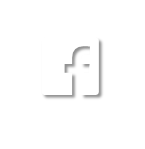 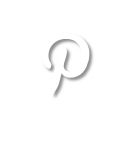 3
2
Lorem ipsum
Lorem ipsum
Lorem ipsum
Lorem ipsum dolor sit amet cras. Amet nam in. Rutrum integer ullamcorper in dictumst bibendum. Sit etiam nec hac eros.
Lorem ipsum dolor sit amet cras. Amet nam in. Rutrum integer ullamcorper in dictumst bibend.
Lorem ipsum dolor sit amet cras. Amet nam in. Rutrum integer ullamcorper in dictumst bibend.
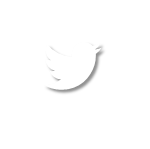 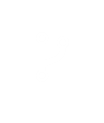 Fully editable
Icons by Font Awesome
Circle Diagram for PowerPoint
1
3
2
Lorem ipsum
Lorem ipsum
Lorem ipsum
Lorem ipsum dolor sit amet cras. Amet nam in. Rutrum integer ullamcorper in dictumst bibendum. Sit etiam nec hac eros.
Lorem ipsum dolor sit amet cras. Amet nam in. Rutrum integer ullamcorper in dictumst bibend.
Lorem ipsum dolor sit amet cras. Amet nam in. Rutrum integer ullamcorper in dictumst bibend.
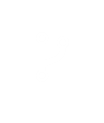 Fully editable